TỰ NHIÊN VÀ XÃ HỘI
BÀI 4. AN TOÀN KHI SỬ DỤNG ĐỒ DÙNG TRONG NHÀ (tiết 1)
Khởi động
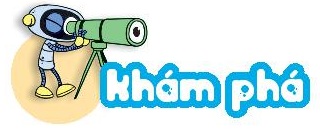 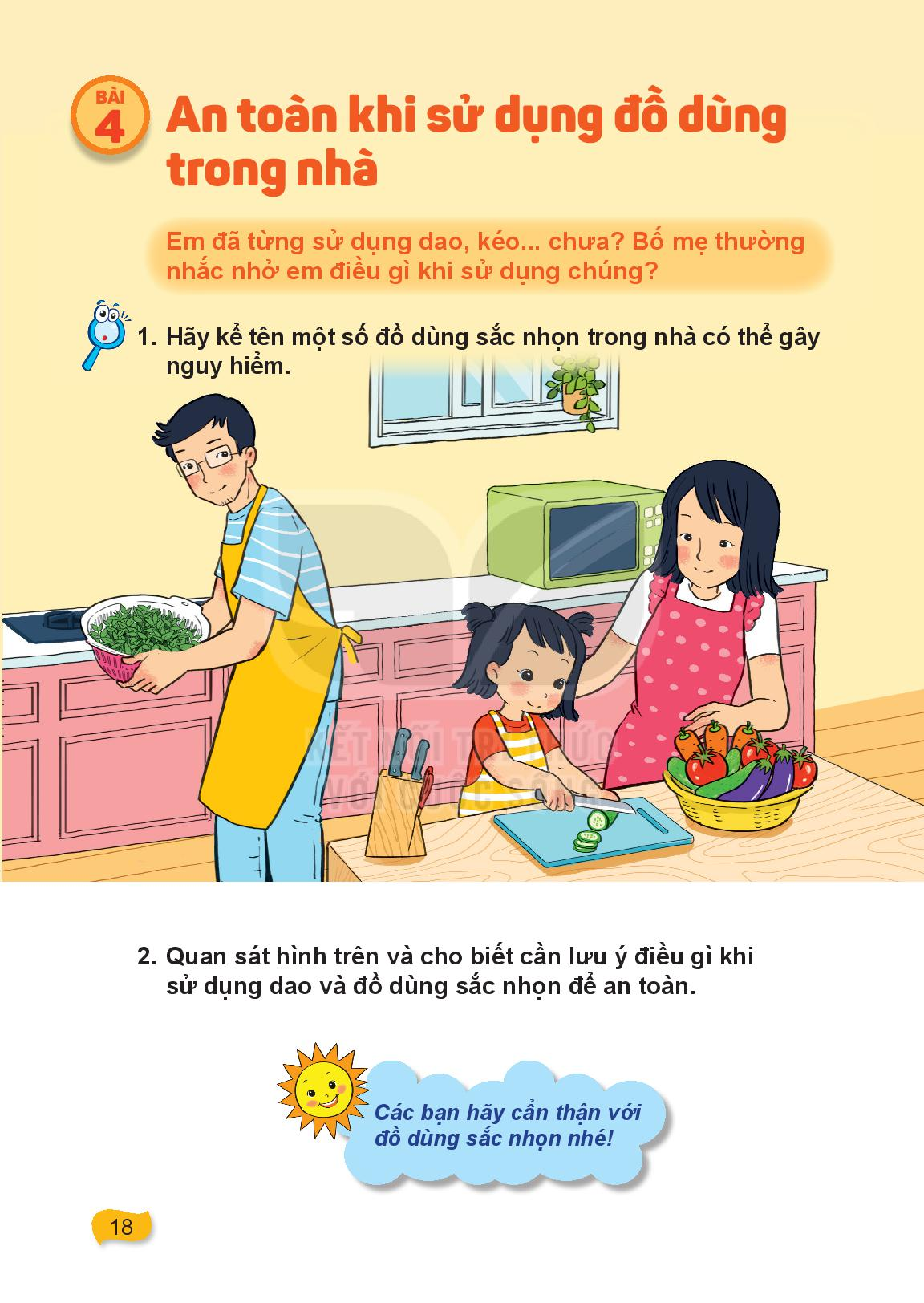 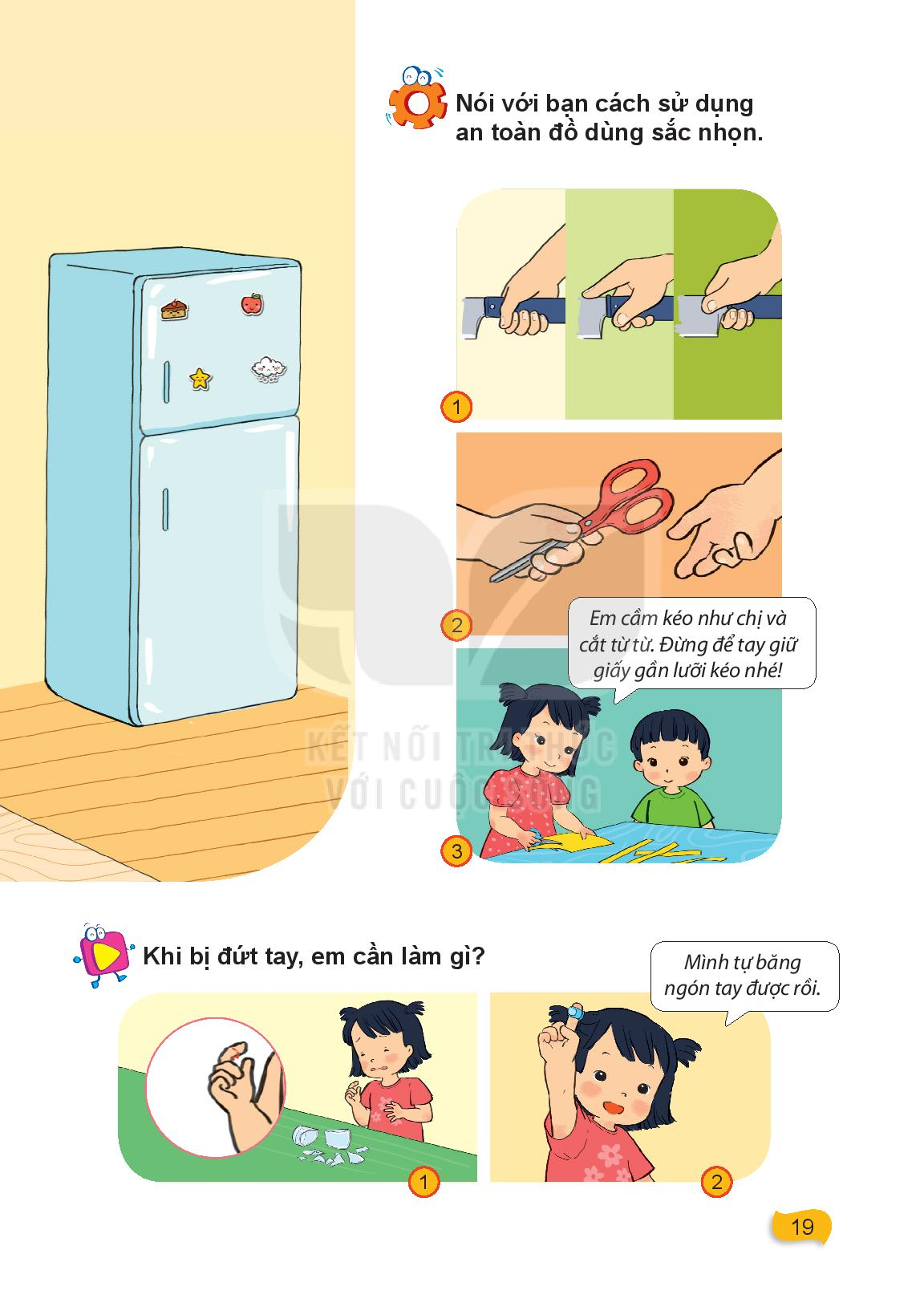 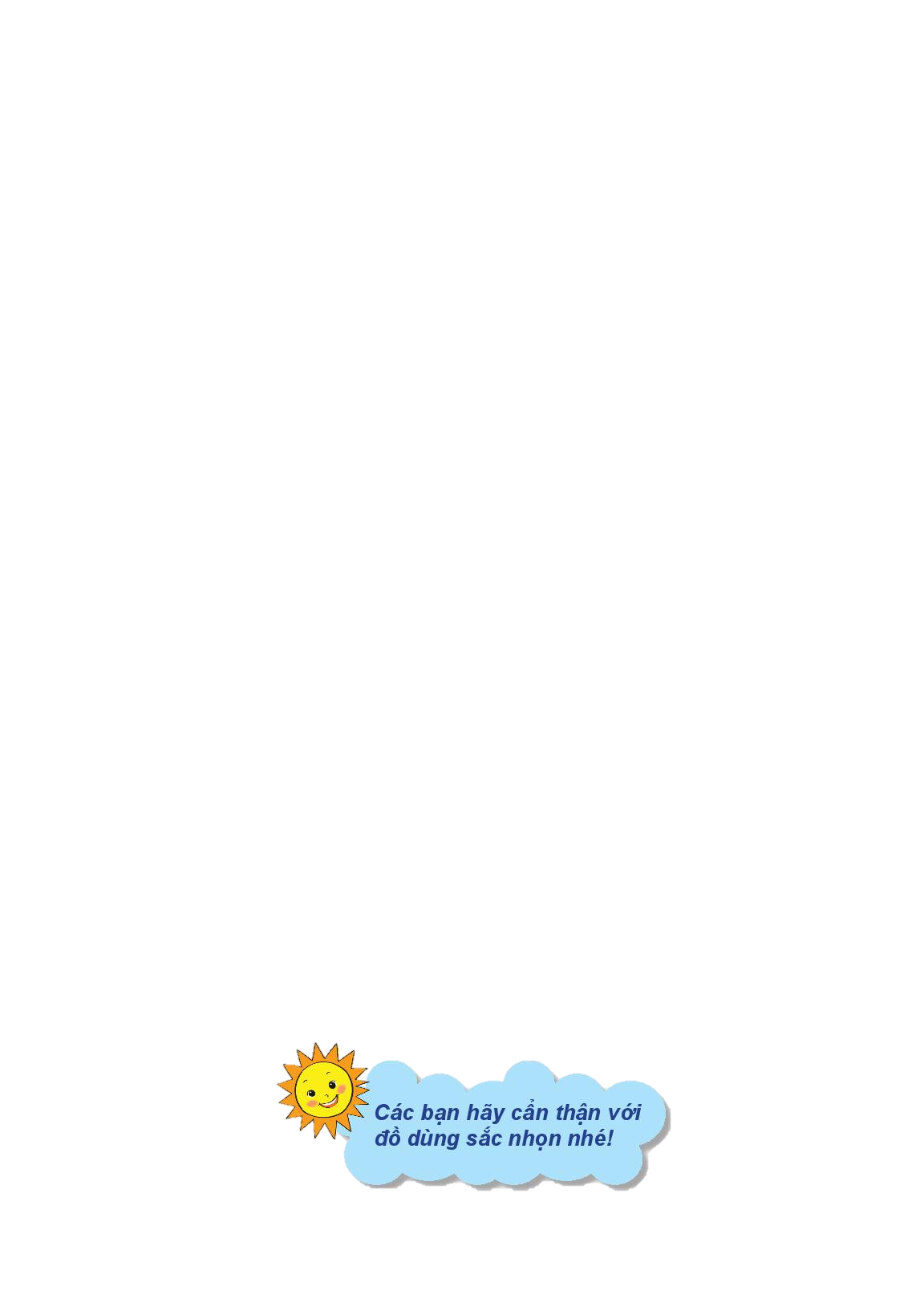 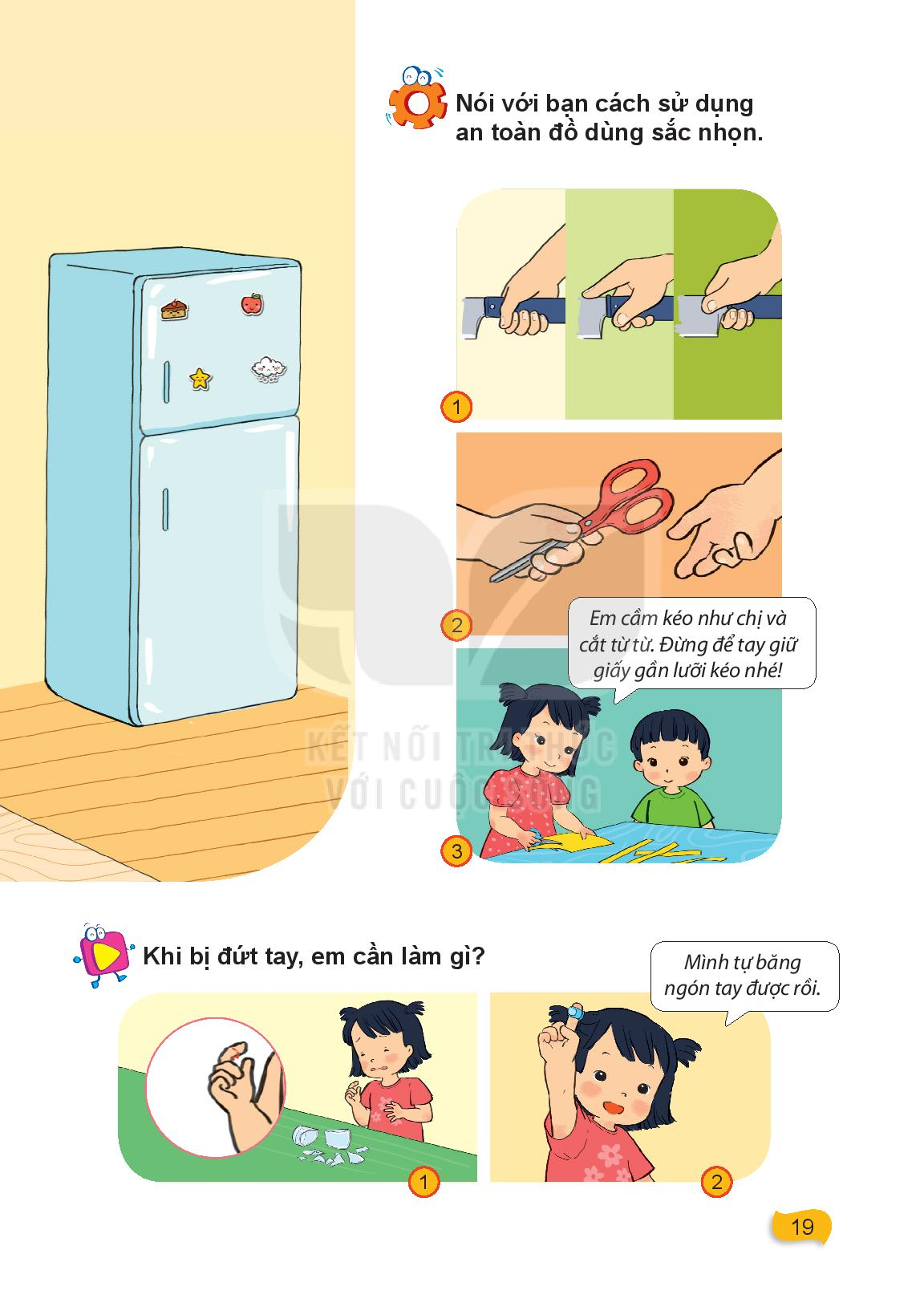 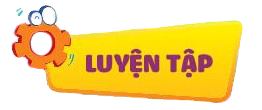 Khi dùng dao, kéo hoặc những đồ dùng dễ vỡ và sắc nhọn, cần phải rất cẩn thận để tránh bị đứt tay và mất an toàn.
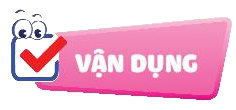 Hãy quan sát hình ảnh, theo dõi tình huống để thảo luận nhóm và trả lời các câu hỏi sau:
   + Khi bị đứt tay do dao và đồ dùng sắc nhọn, em cần làm gì?
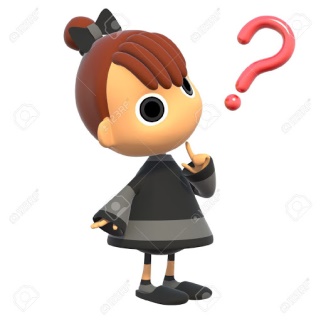